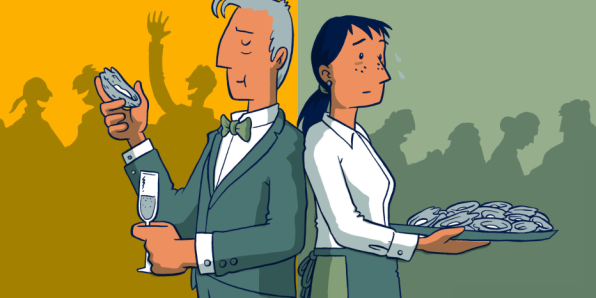 Chapter 13
Income and Social Class
Diah Sekarwidosari (2015061020) – DKV
Ditya Larasati (2015031028) – PSI
Chapter Objective
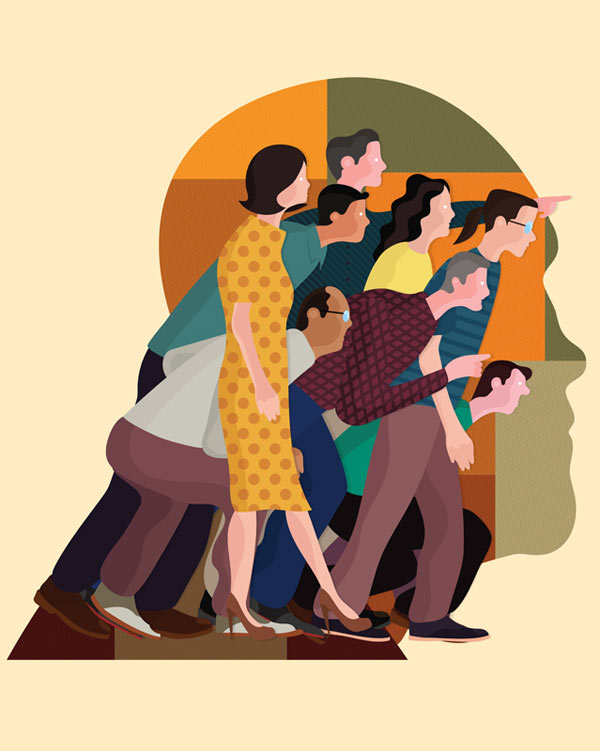 Konsumsi dipengaruhi oleh diri sendiri dan keadaan sosial.
Mempelajari tentang kelas-kelas sosial.
Perilaku konsumen mempengaruhi anggapan seseorang tentang kelas sosialnya atau kelas sosial seperti apa yang diinginkan.
CONSUMER SPENDING AND ECONOMIC BEHAVIOUR

SOCIAL CLASS

HOW SOCIAL CLASS AFFECTS PURCHASE DECISIONS

STATUS SYMBOLS
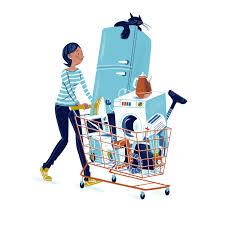 CONSUMER SPENDING AND ECONOMIC BEHAVIOUR
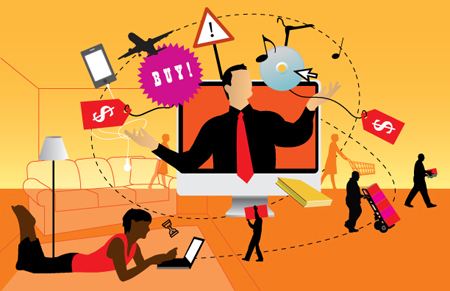 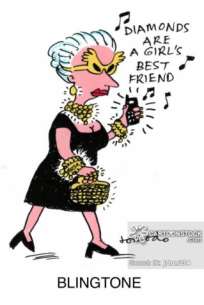 Bagaimana keadaan ekonomi seseorang mempengaruhi perilaku konsumsi mereka?
Apa hubungan kelas sosial dan status symbol?
Income Patterns
		•A shift in women’s roles
		•Educational attainment
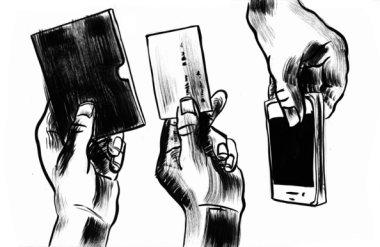 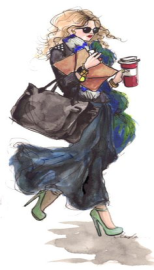 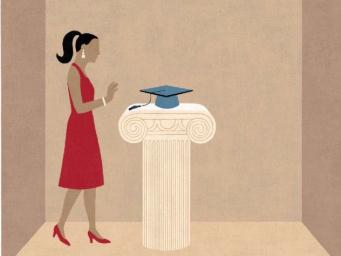 To spend or not to spend, that is the question
Ada dua faktor yang mempengaruhi permintaan konsumen, yaitu :
Ability
Willingness
Discretionary spending 
Discretionary income 
Individual attitudes towards money
Money personalities
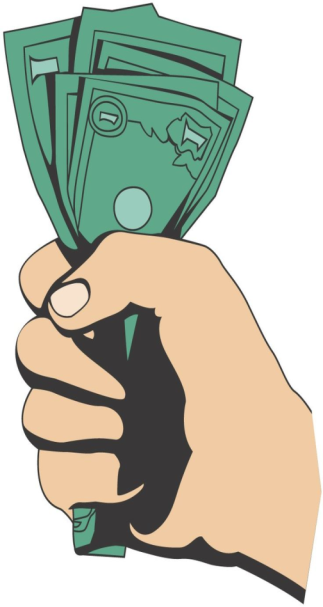 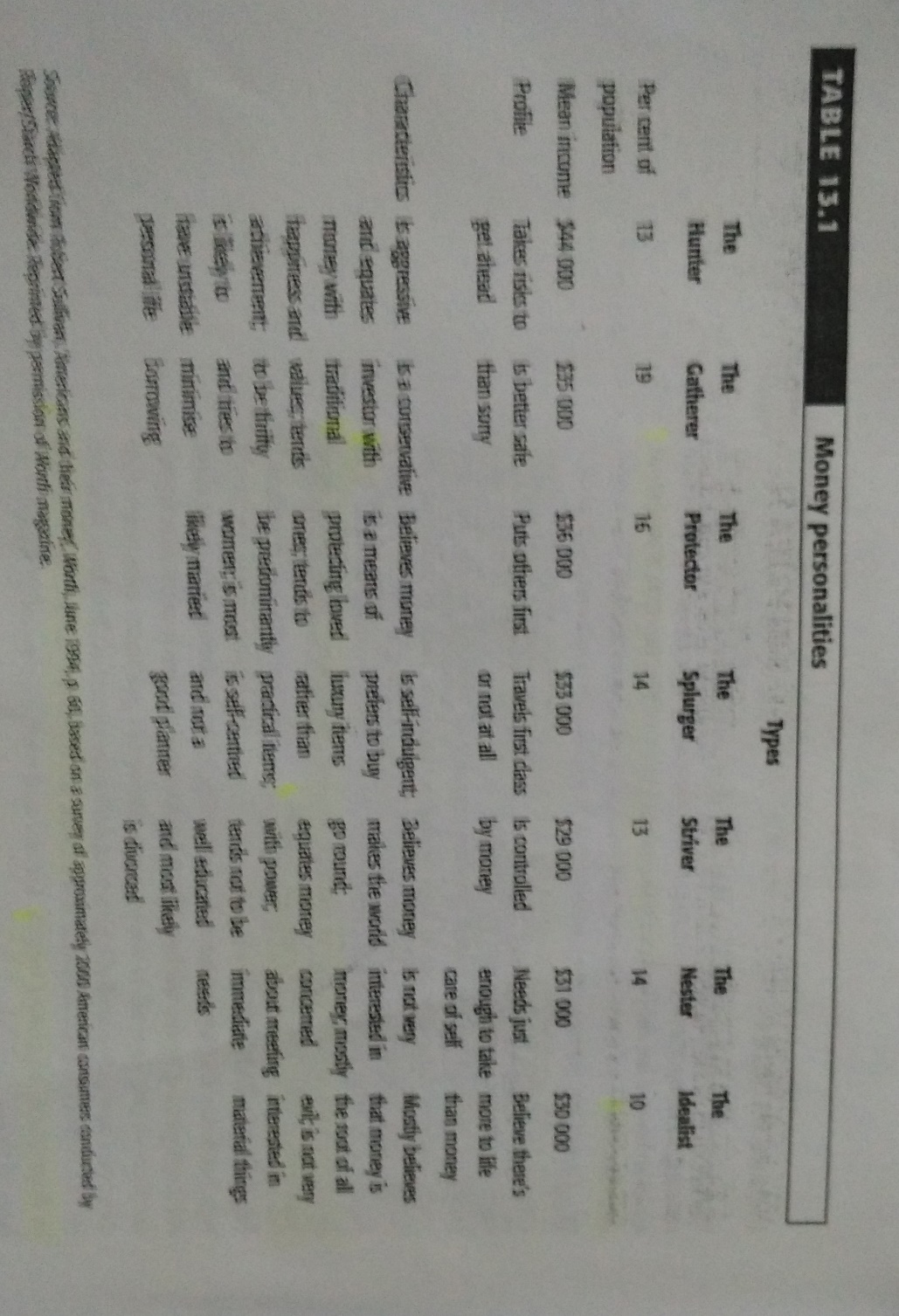 Consumer Confidence
Behavioural economics 
Consumer confidence
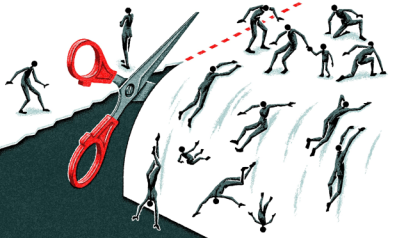 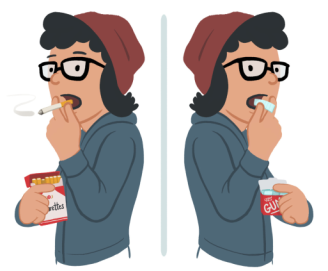 Pengeluaran dan penyimpanan dapat dipengaruhi oleh :
Konsep optimis-pesimis
World events
Kultural
SOCIAL CLASS
Social Class Affect Taste and Lifestyles
A universal Pecking Order
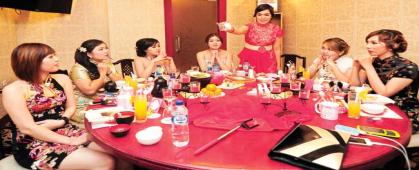 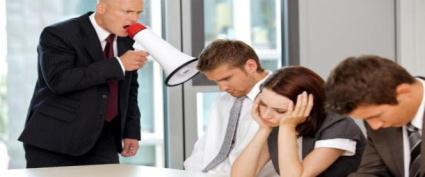 Social Class Affects Access to Resource
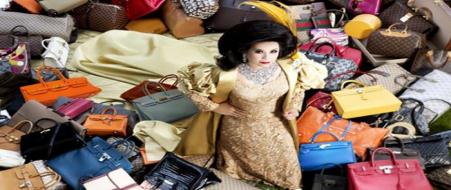 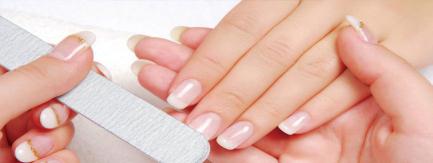 [Speaker Notes: 1. Social class  kedudukan konsumer (kasta sosial) di masyarakat. Ditentukan dari beberapa variabel termasuk pemasukannya, latar belakang keluarganya, dan pekerjaannya
2.Kedudukan ini menentukan akses mereka terhadap pendidikan, perumahan, barang yang di konsumsi. Individu mencoba memperbaiki peringkatnya dengan berpindah ke tatanan sosial bila memungkinkan. Keinginan untuk mengubah hidup dan keinginan untuk membiarkan orang lain tahu apa yang telah kita lakukan adalah inti dari strategi pemasaran.]
Social Stratification
Class Structure Around the Word 

Every society has some type of hierarchical class structure, which determines people’s access to products and services
Achieved Versus Ascribed Status 

Status hierarchy  some members are somehow better off than others.
Social Mobility 

Horizontal Mobility
Downward Mobility
Upward Mobility
Class Structure in Australia
[Speaker Notes: 1. Social stratification  menciptakan divisi buatan dalam masyarakat.]
Component of Sosial Class
Occupational Prestige
Income
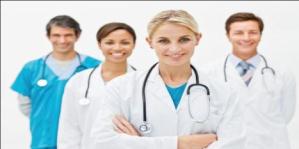 The Relationship Between Income and Social Class
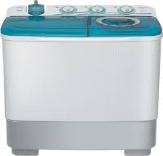 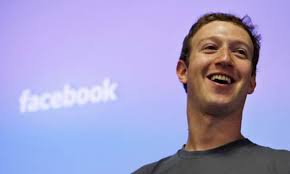 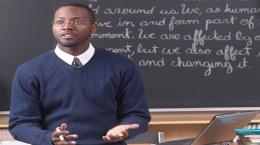 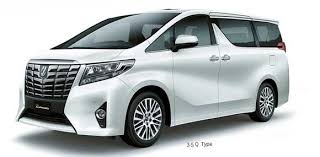 Measuring Social Class
Problems with Measure Social Class
Status Crystallisation
HOW SOCIAL CLASS AFFECTS PURCHASE DECISIONS
•	Kelas sosial dapat mempengaruhi ‘segment markets’
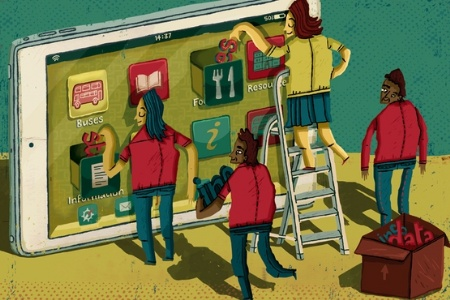 Class differences in a world view
Bagaimana seorang konsumen dilihat melalui pandangan dunia.
Perbandingan antar kelas sosial
Adanya kecemburuan antar kelas sosial.
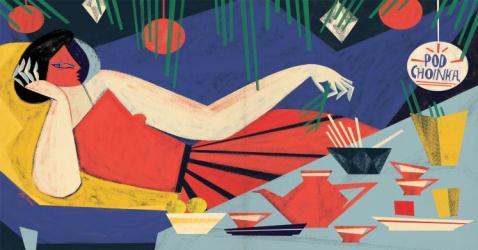 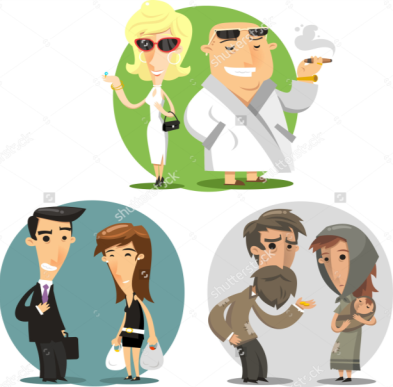 Taste cultures, codes, and cultural capital
Perbedaan dari segi estetika dan intelektual.
Ekspresi dan interpretasi konsumen dalam strata sosial.
Khusus (langka)
“ The rich are different. “
Effect of Restricted Versus Elaborated Codes
A Theoritically Based Lifestyle Model
Grid-Group Theory
Targeting the poor
Targeting the rich
	Based on consumer attitudes :
	- Luxury is functional
	- Luxury is reward
	- Luxury is indulgence
Group : relation to his / her social group.
Grid : general social system
STATUS SYMBOLS
Conspicuous Consumption

Individious distinction
Conspicuous consumption
The Billboard Wife
Parody Display
Old Money
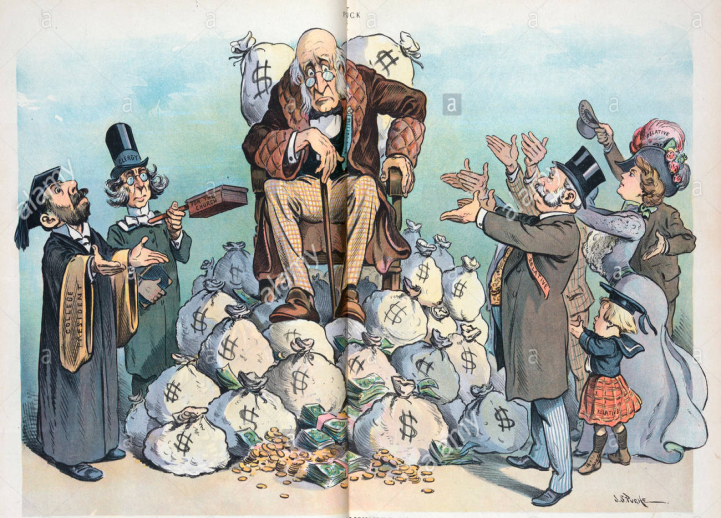 “ The class in hiding ”
The Nouveau Richie
	- status anxiety